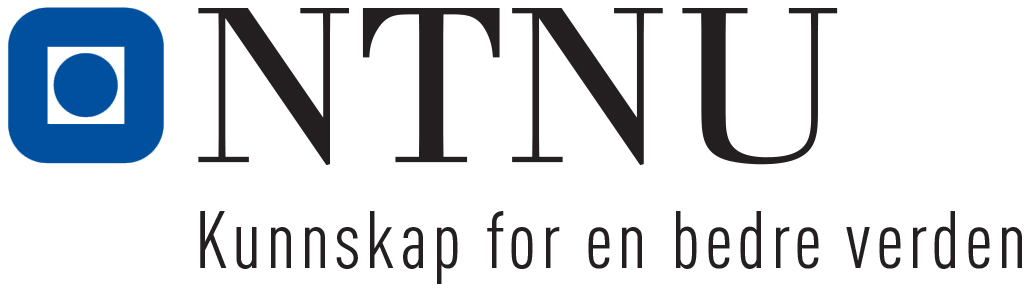 Eksponeringsregister - Eco Exposure
Tildeling av lisenser, for administratorer
Steg 1 – klikk på «Brukere»
Steg 2 – finn aktuell bruker og klikk «Rediger brukerinformasjon»
Steg 3 – Hak av «Eco Exposure lisens» og klikk «lagre»
Hak av «Registrere eksponeringer» dersom ansatte har behov for å registrere eksponering på vegne av andre.

Merk at det kun er administratorer som skal ha «Innsyn i registeret» og kunne «Administrere lisenser».